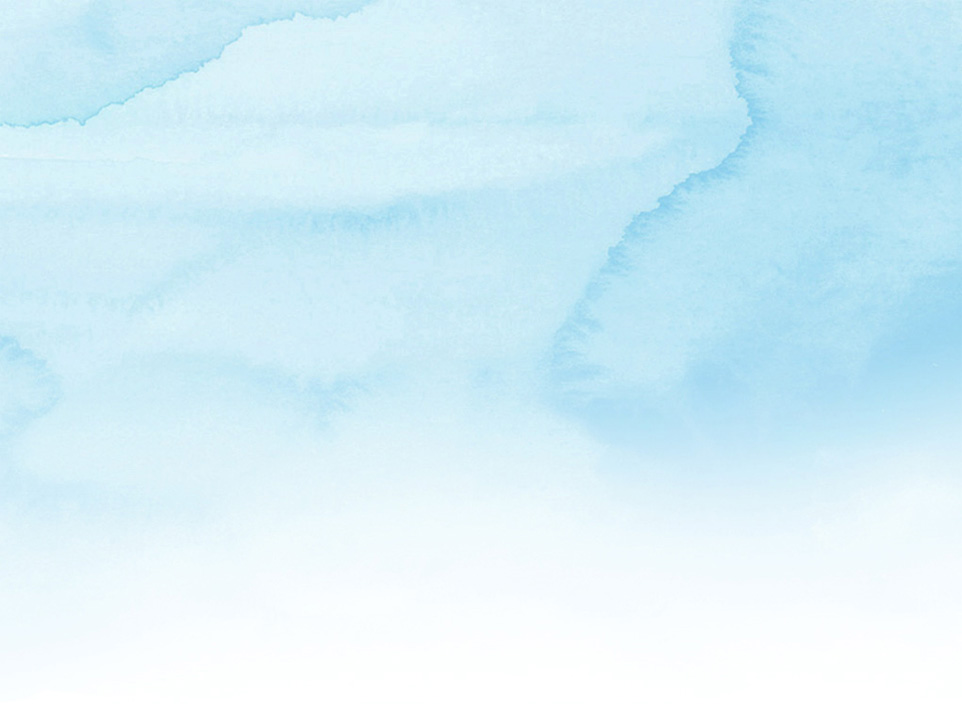 당신의 꿈을 응원합니다.
꿈폐소생술 
캠페인
팀장 문정주 의원
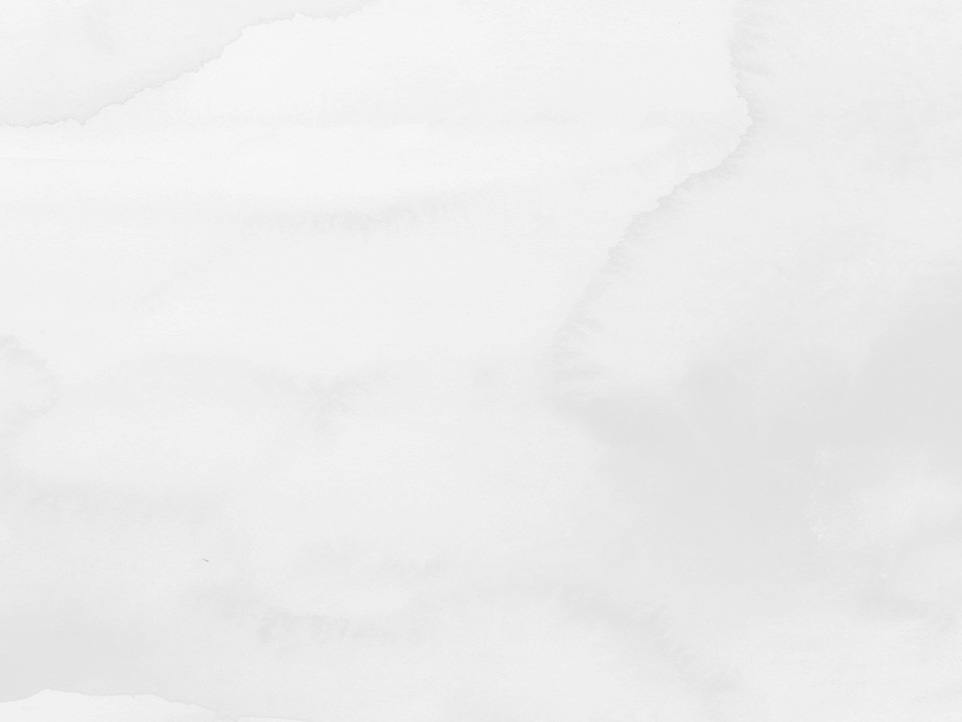 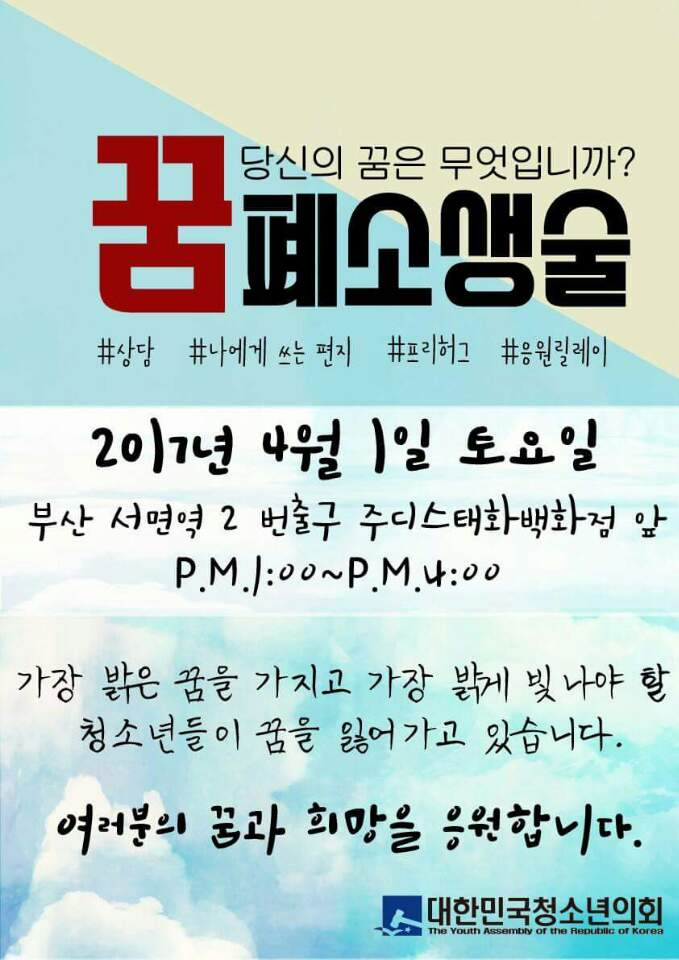 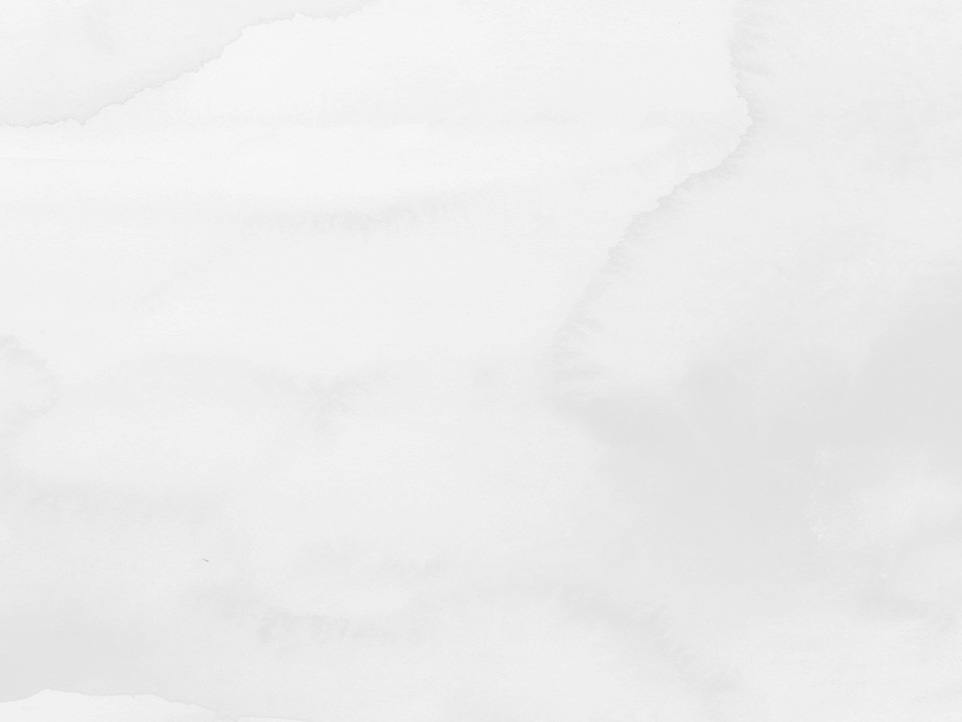 꿈 선서문 낭독
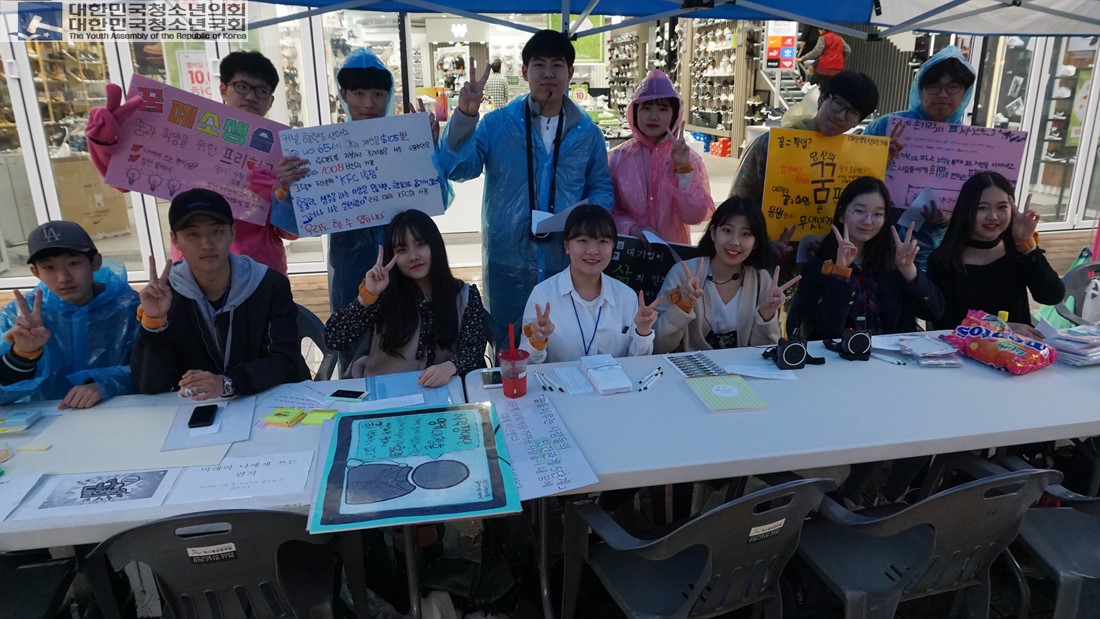 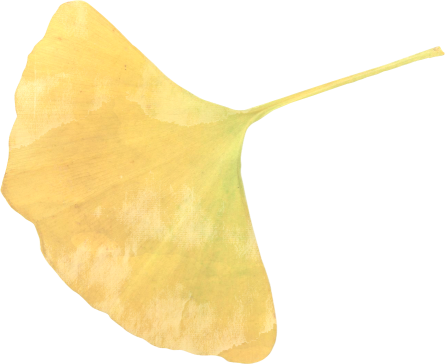 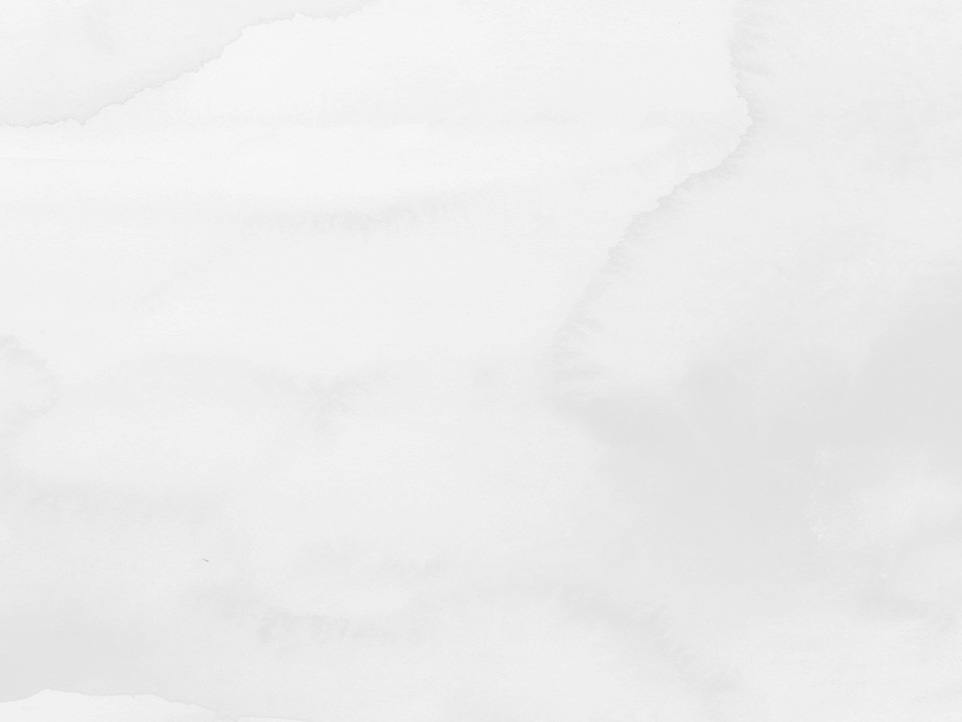 프리허그
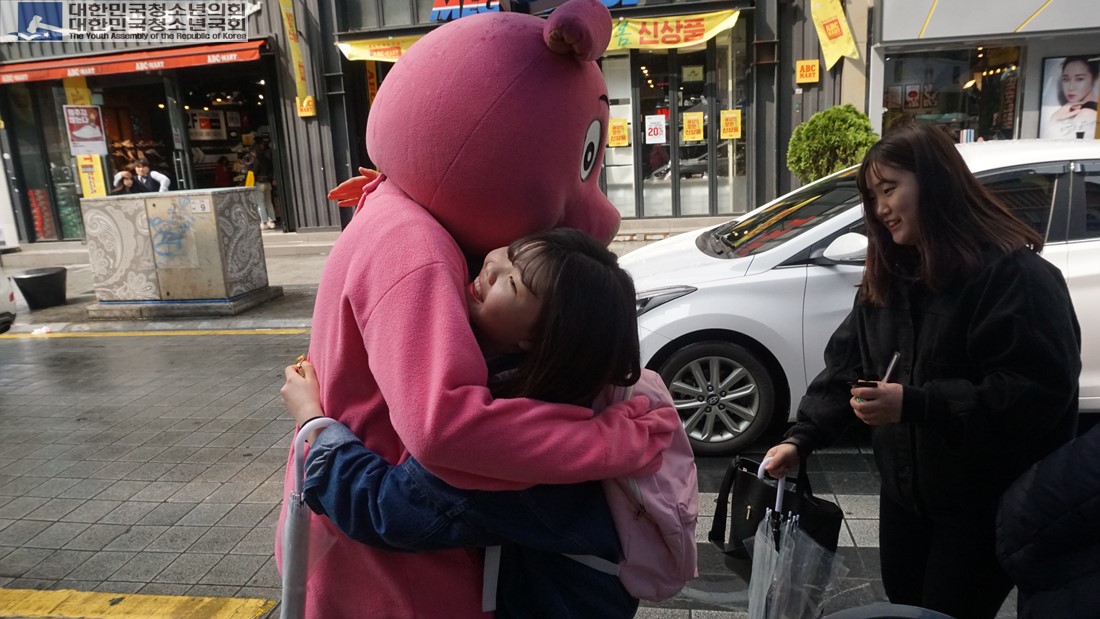 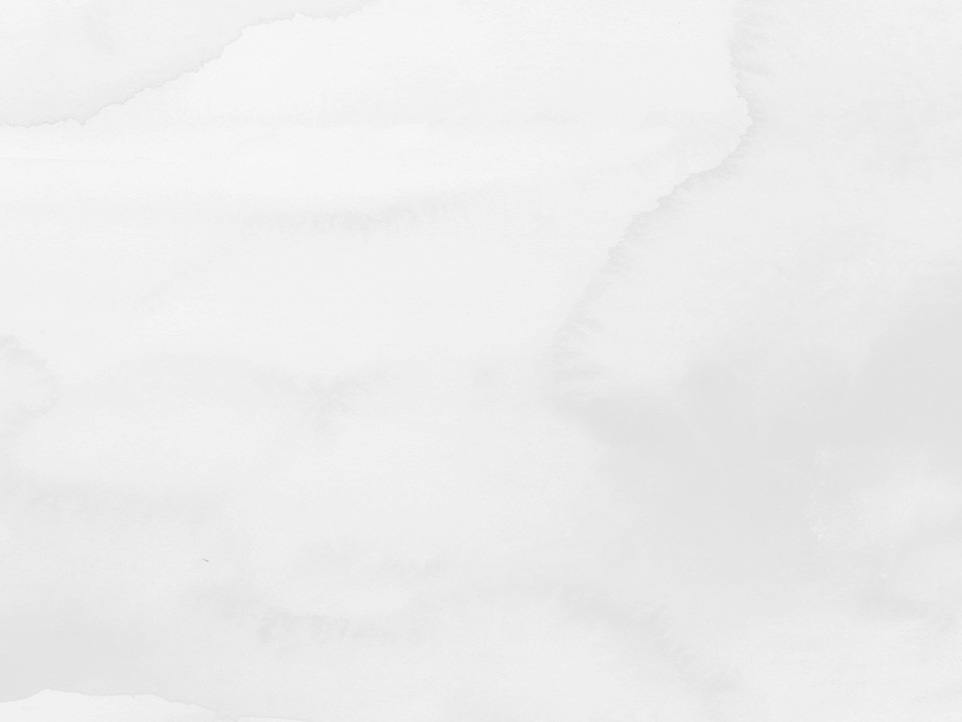 피켓 활동
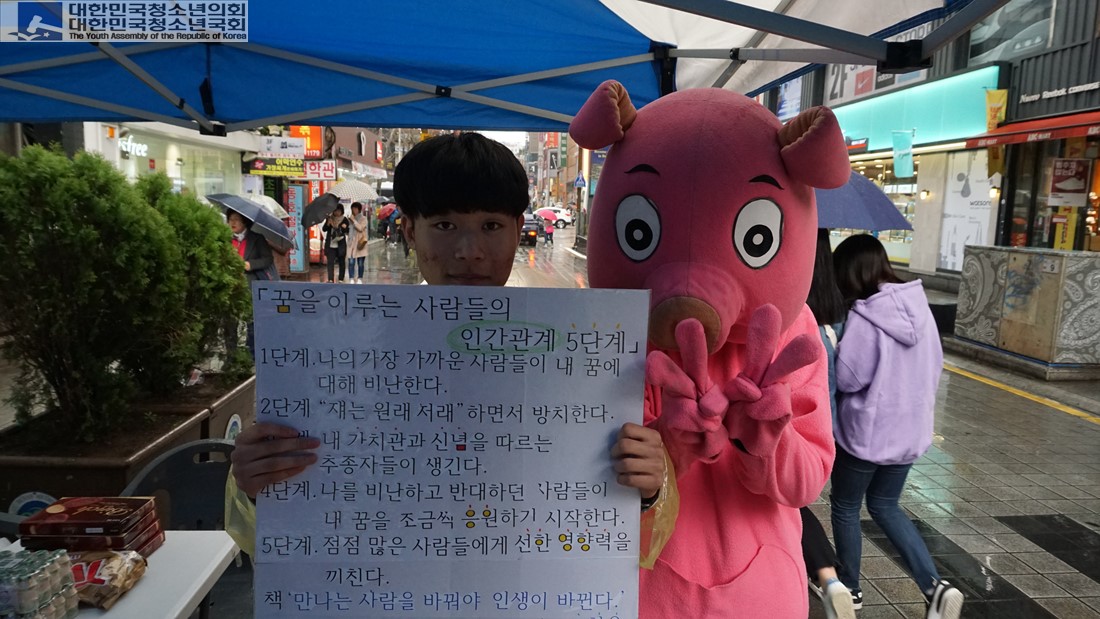 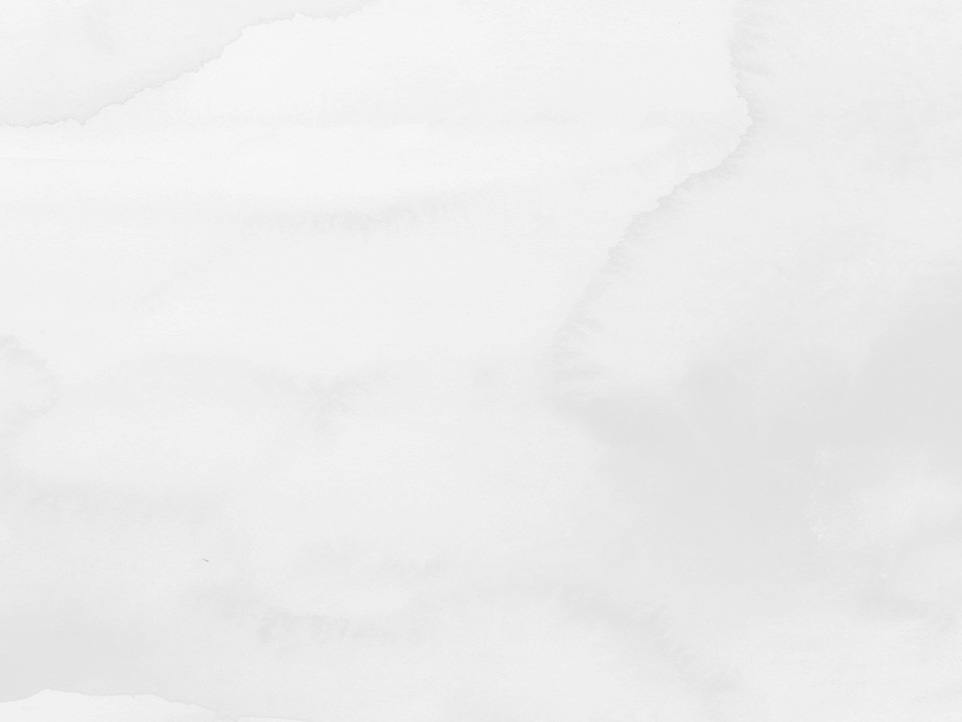 부스 활동
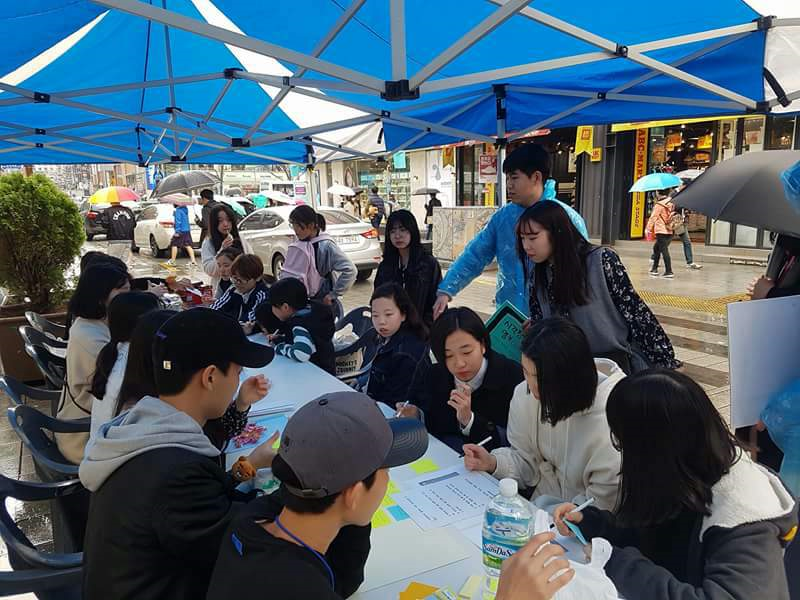 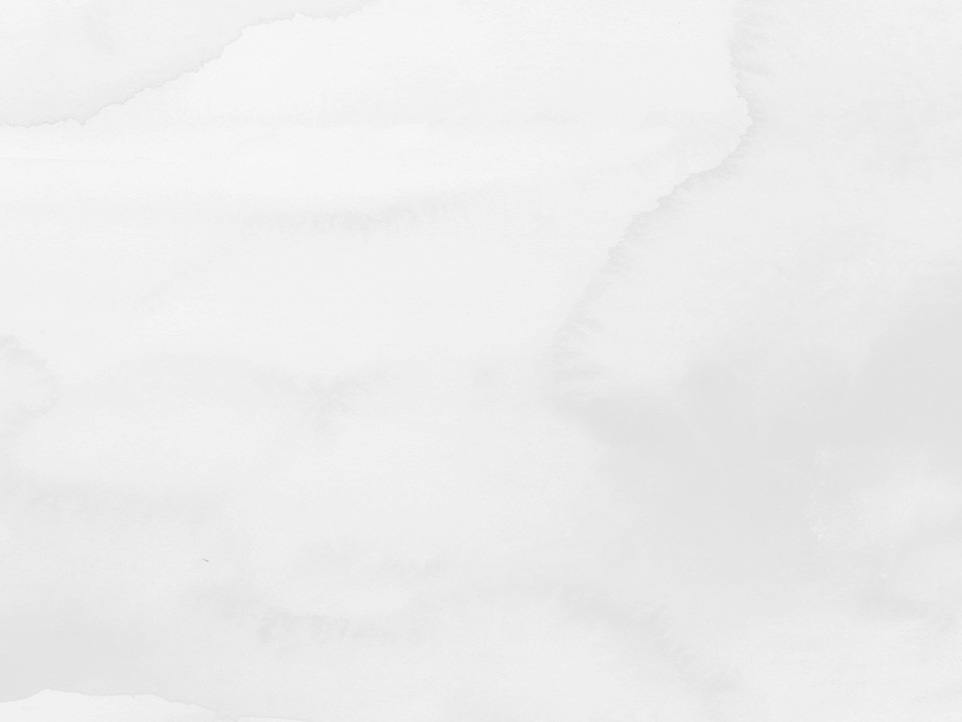 부스 활동
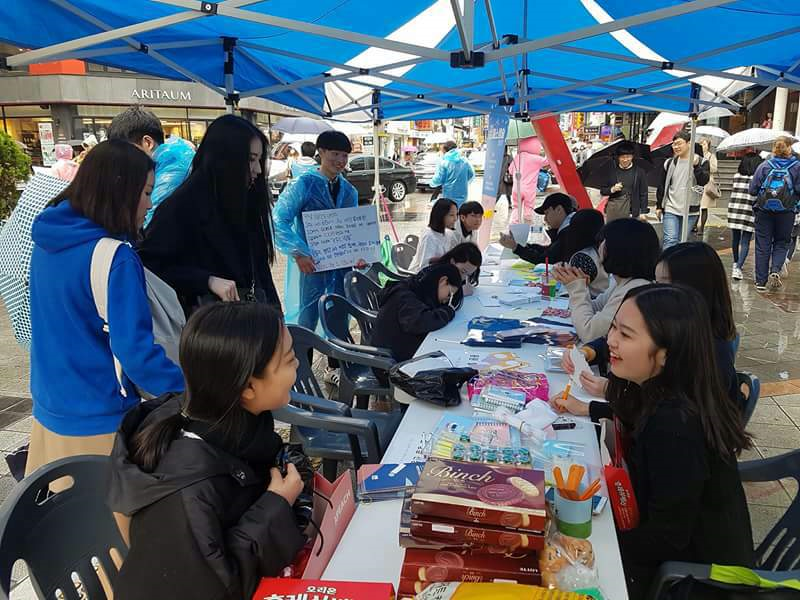 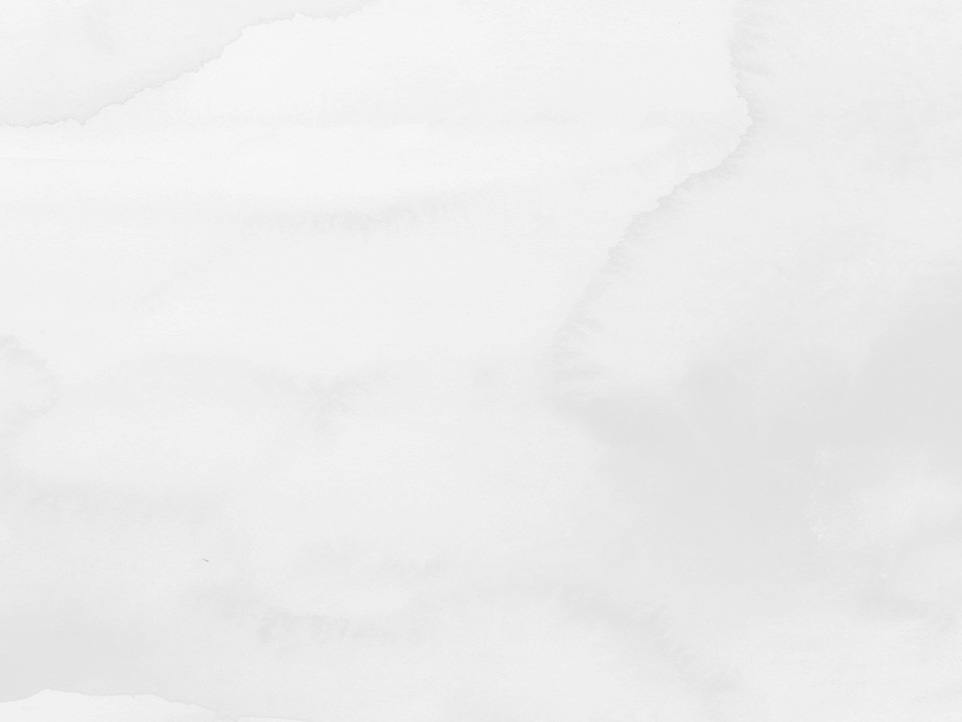 부스 활동
내 꿈을 가로막는 것 삭제하기
상품 제공 부스 & 꿈 상담 신청 부스
R = VD
미래의 나에게 쓰는 편지
응원 릴레이
나를 돌아보는 질문지
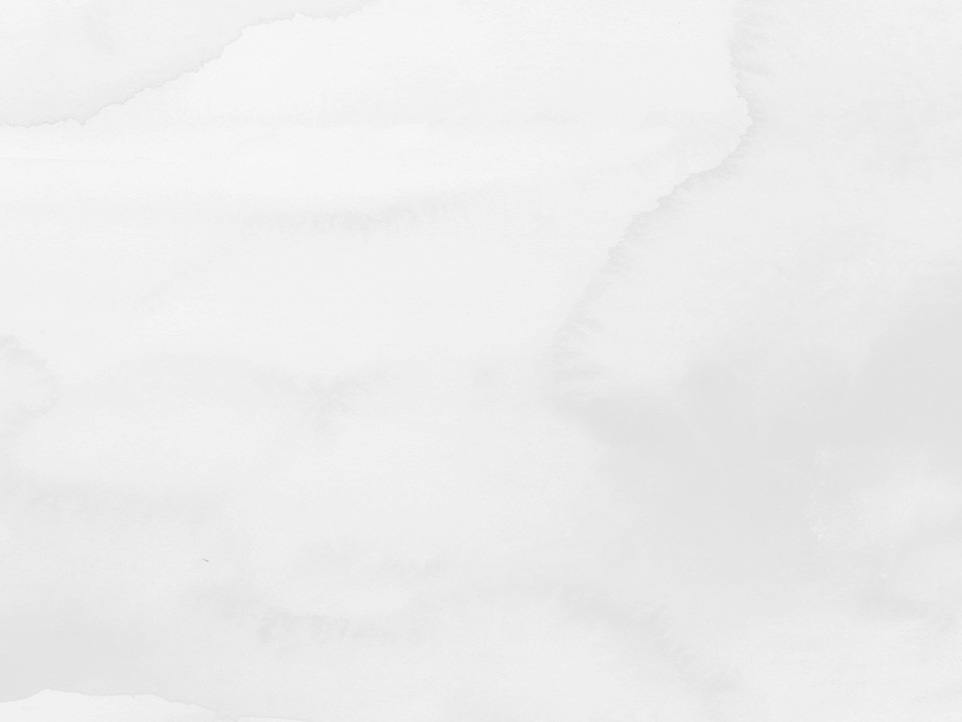 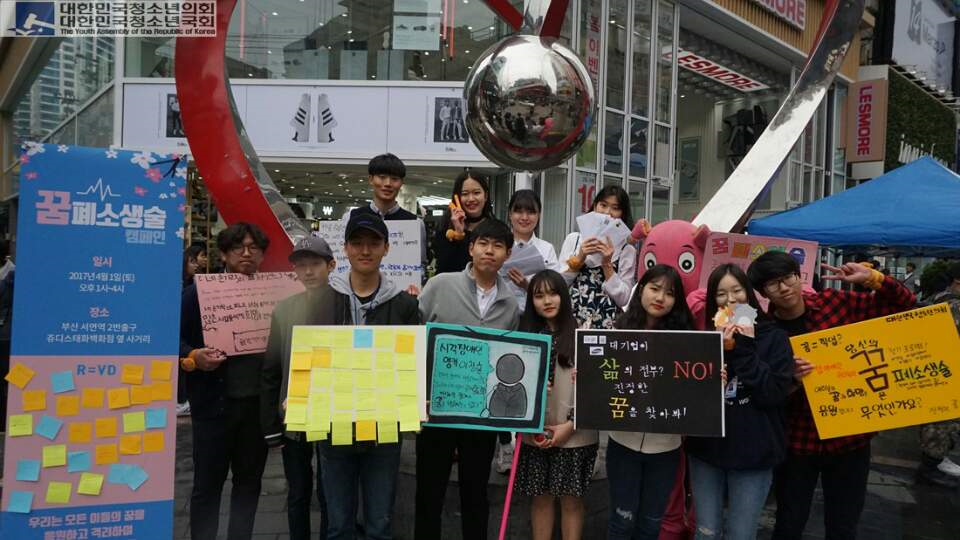 집행부 개편 진행

총 인원 23명

팀장 문정주 의원(청소년권익위원회)
부팀장 최윤서 의원(교육과학기술위원회)
서기 최세희 의원(교육과학기술위원회)
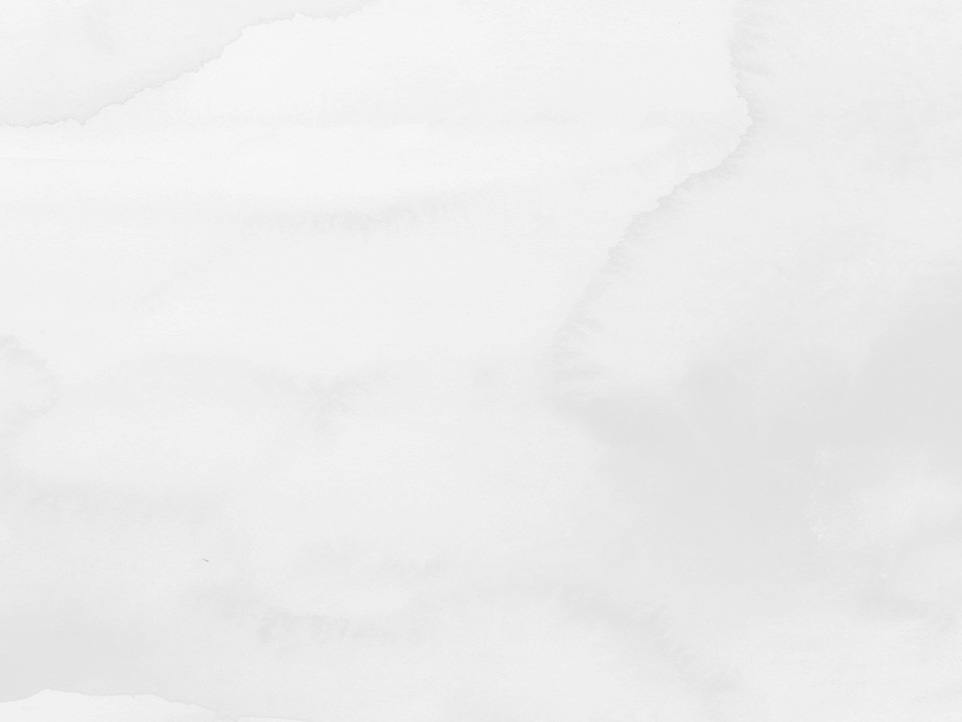 8월 19일 토요일 

         OR

8월 26일 토요일 

 in 광화문 북측 광장
2
차 캠
페
인
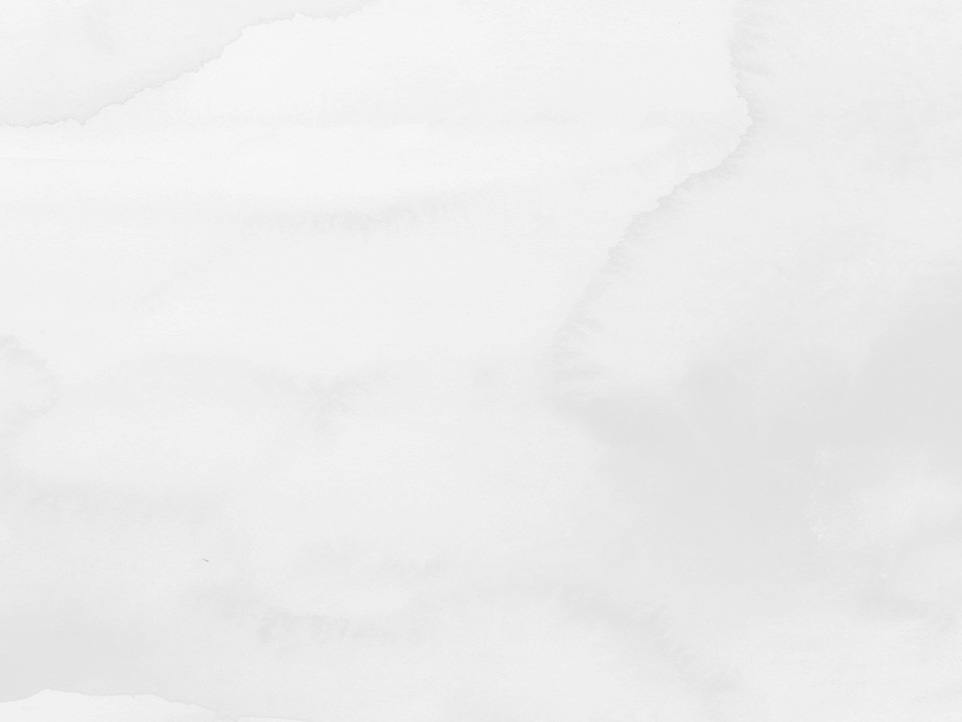 2차 캠페인 활동 내용
추가 기획 활동
기존 활동
(부산 캠페인)
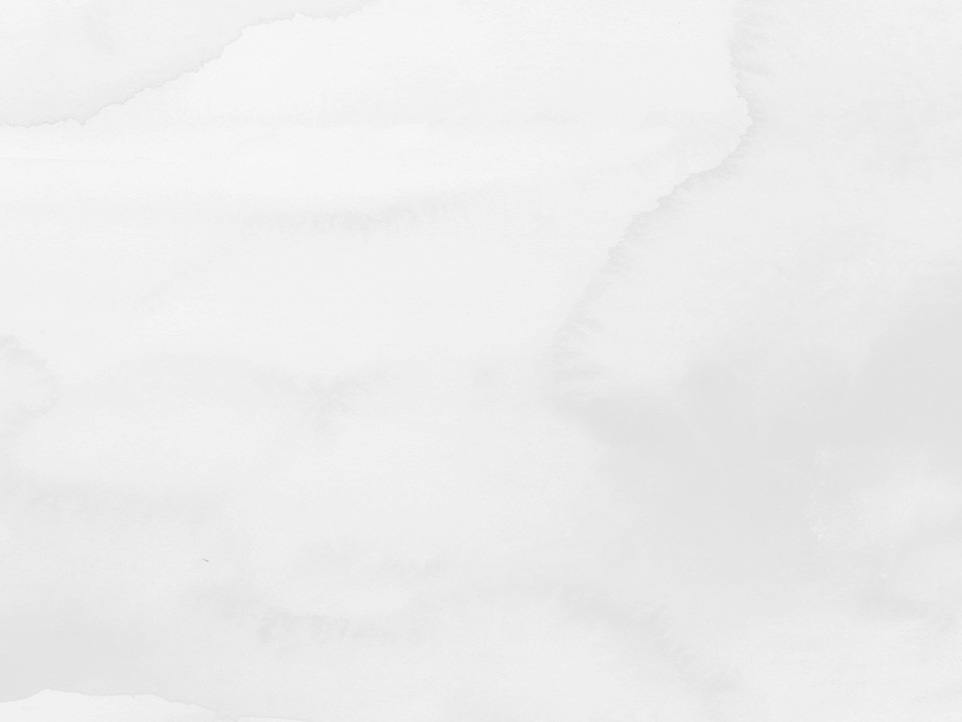 LET’S 긍정 캠페인

긍정 마인드를 갖도록 도움을 주는 캠페인

-남들이 몰라주는 나만의 장점 적기
-부정적인 생각 적어서 찢어버리기
-부정적인 단어 긍정적인 단어로 순화하기
-긍정의 한마디 적기
-감사했던 일 & 인생에서 최고의 순간 적어보기
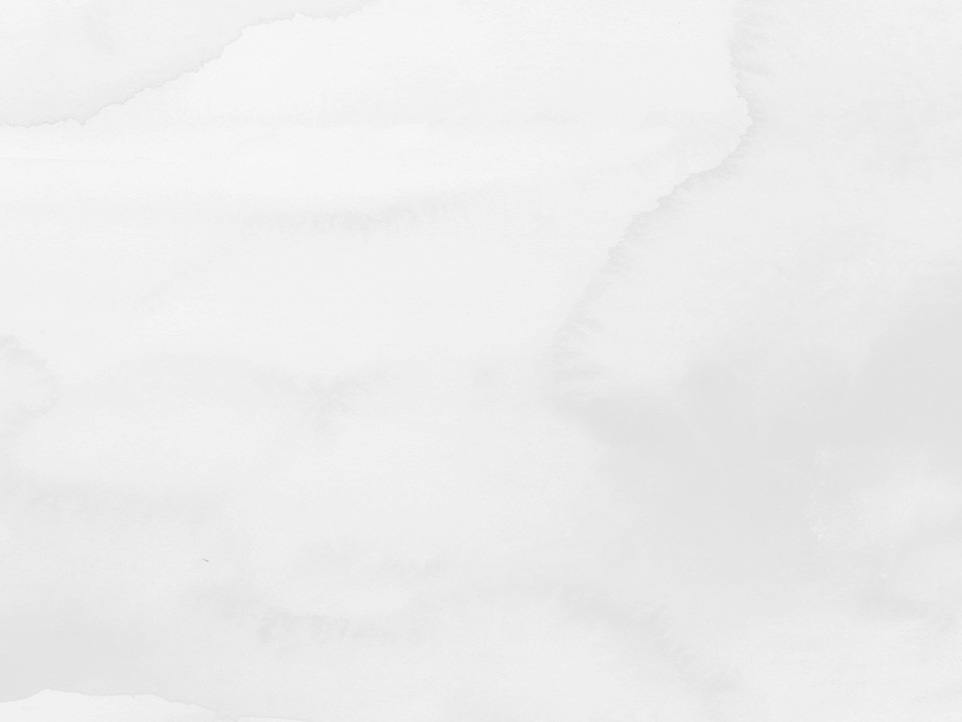 부스 2개 운영 & 캠페인 진행 인원 30명 필요
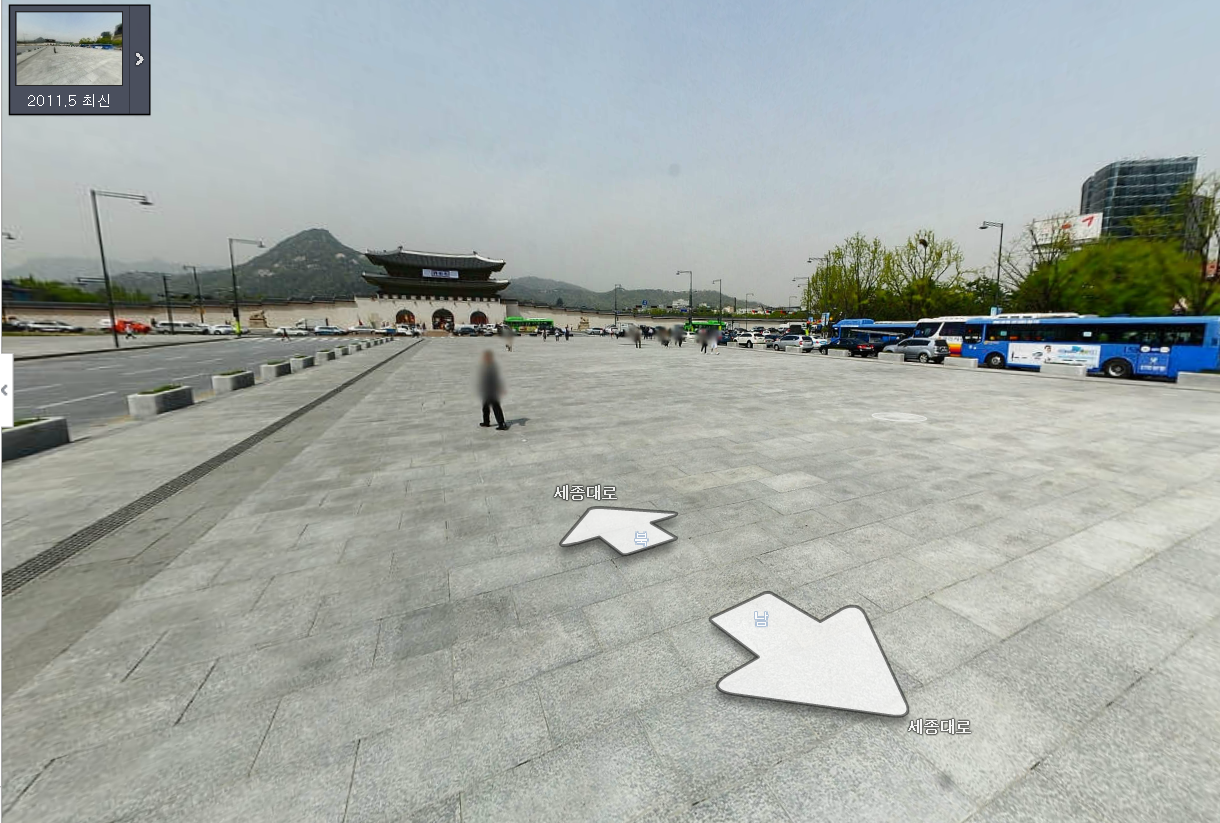 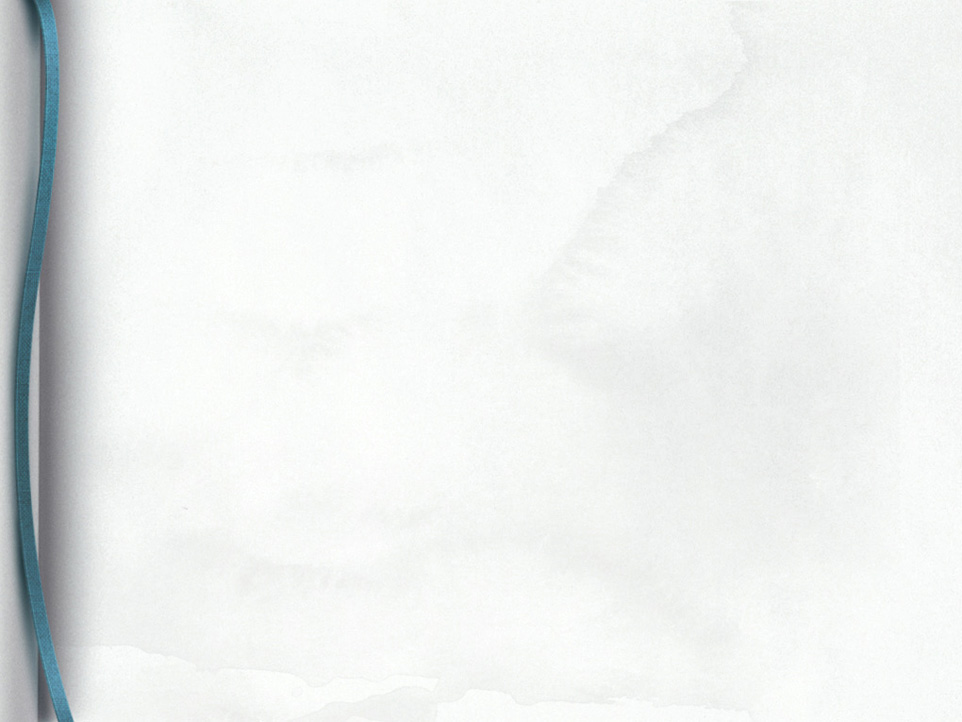 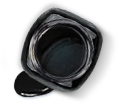 꿈폐소생술 캠페인 마스코트 제작 중
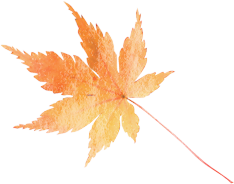 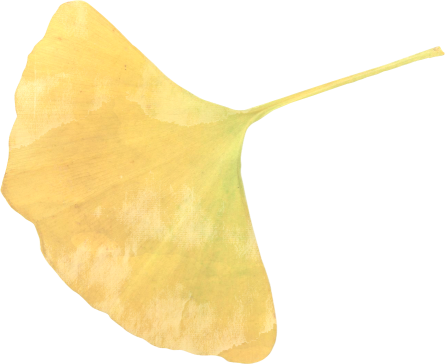 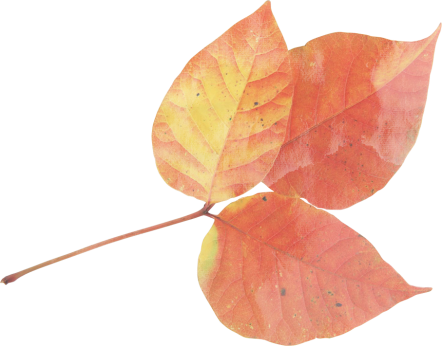 출처 표시
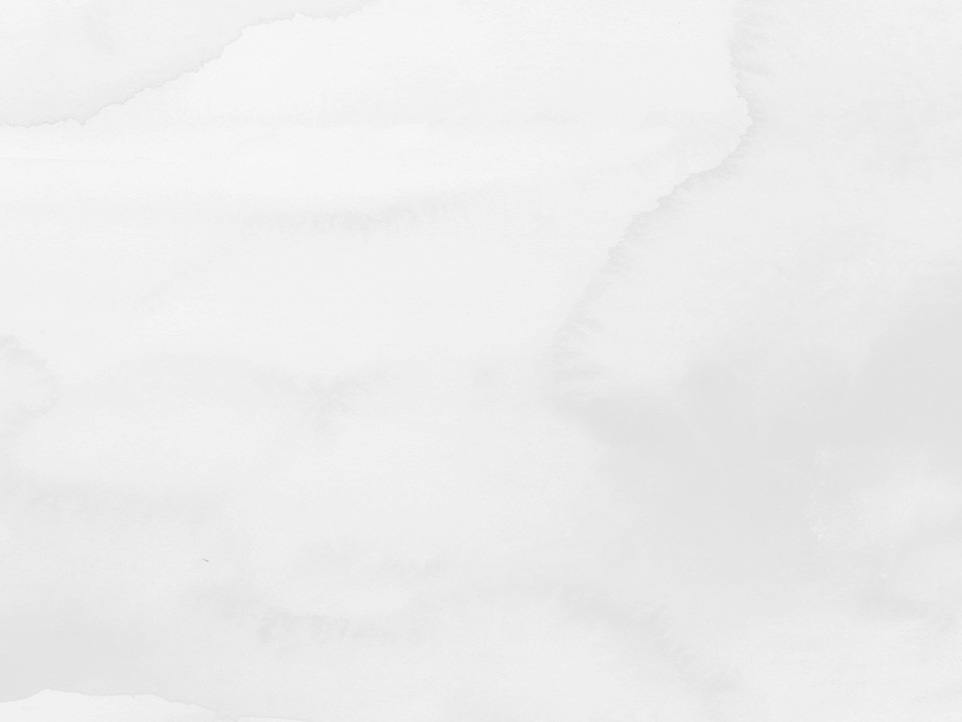 감사합니다.
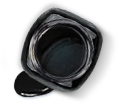 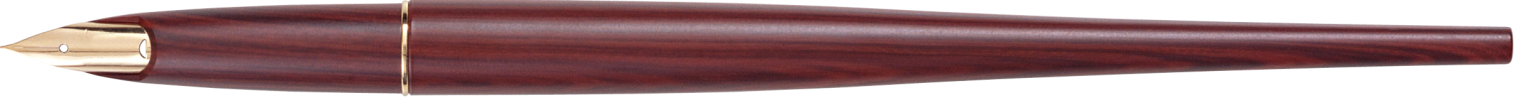